Japonia KRAJ KWITNĄCEJ WIŚNI
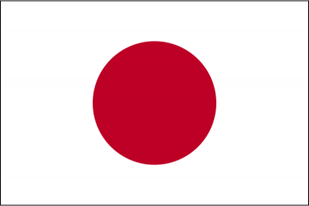 Japonia
Państwo położone na wąskim łańcuchu wysp   u wschodnich 
wybrzeży Azji. Archipelag składa się 
z czterech głównych wysp: Hokkaido, Honsiu, Sikoku i Kiusiu oraz 6848 
mniejszych wysp.
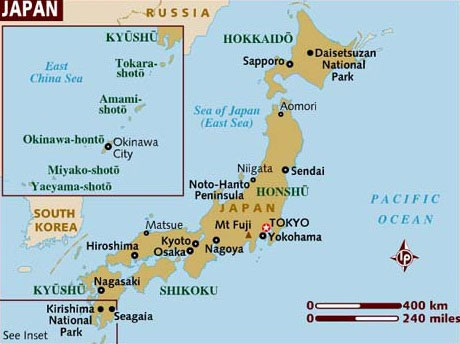 Ogólne informacje
Głowa państwa  -  cesarz Akihito
Motto cesarza ( Dewiza ) – „Pokój i Postęp”
Szef rządu  -  premier Shinzō Abe
Ustrój polityczny  -  monarchia parlamentarna, system gabinetowo-parlamentarny
Stolica  -  Tokio
Jednostka monetarna  -  Jen
Liczba ludności: 127,3 miliona (2013)
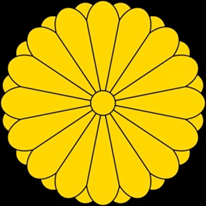 HERB JAPONII
DLACZEGO TEN KRAJ WYWARŁ NA MNIE TAK WIELKIE WRAŻENIE?
Japonia jest pięknym państwem z ciekawą jak               i wspaniałą kulturą i historią. Jedną z rzeczy, które wywarły na mnie największe wrażenie są samurajowie. Ich styl życia, historia, cnoty którymi się kierowali       i zasady moralne, w które wierzyli.          Zainteresowały mnie także sztuki walki, które stamtąd pochodzą. Każda z nich odznacza się swoim stylem       i coś odzwierciedla. Ważny jest Twój wewnętrzny duch i aura, która Cię otacza. W sztukach walki nie chodzi tylko o wzmocnienie ciała, ale też umysłu i ducha. Ważne jest wyciszenie i wewnętrzny spokój. Ciekawe są te poglądy i były jednym z czynników wpływających na zainteresowanie się przeze mnie Japonią.
Tokio - stolica Japonii położona na Honsiu – 
największej z Wysp Japońskich. Przepiękne miasto i miejsce, którego nie można przegapić lecąc do Japonii.
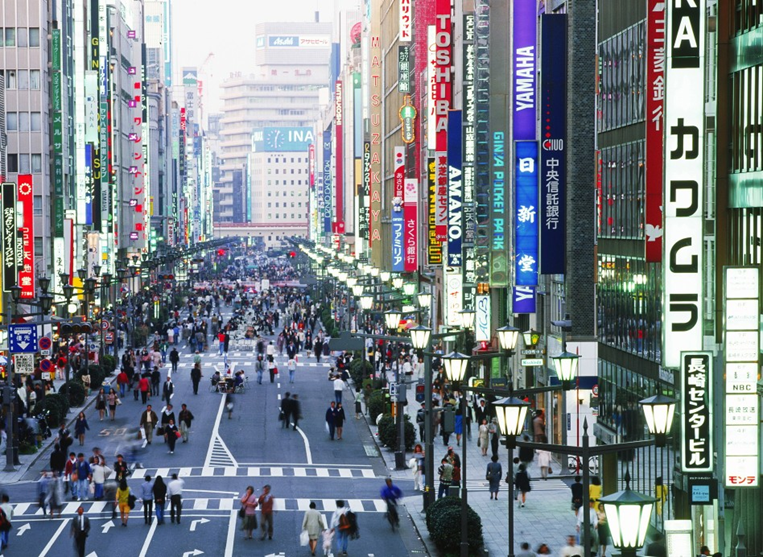 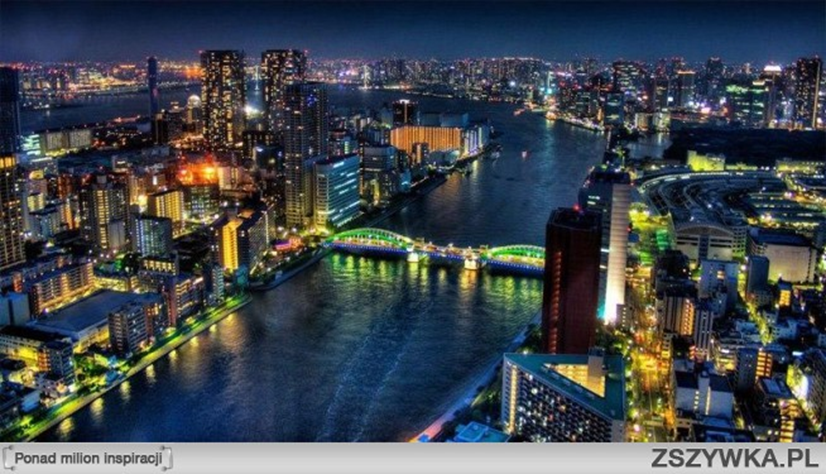 Jednym z miejsc, których nie można przegapić będąc w Tokio jest Pałac Cesarski - główna rezydencja cesarza Japonii.
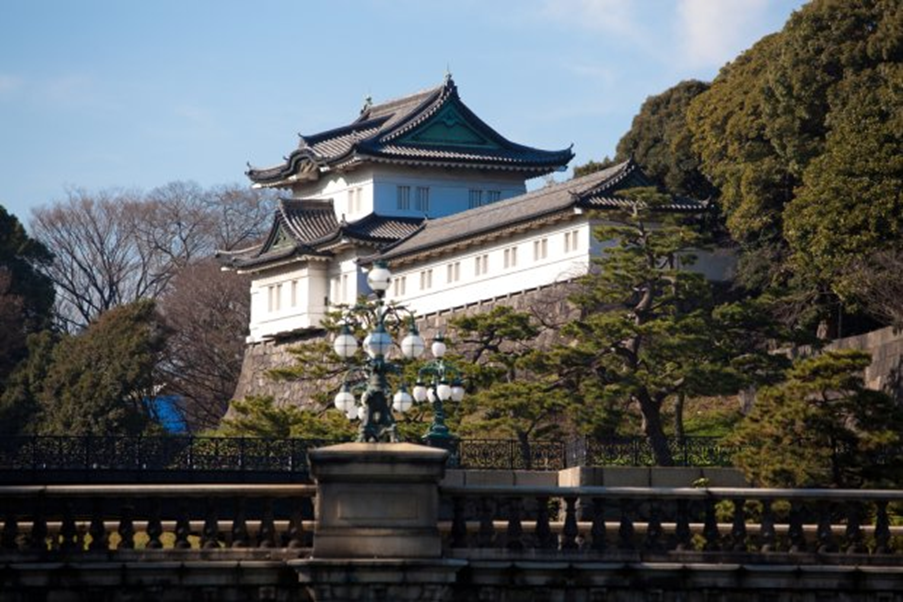 PAŁAC CESARSKI
Warto również obejrzeć z bliska słynną wieżę Tokyo Skytree - jest to wieża telewizyjna i widokowa. W 2010 roku została najwyższą budowlą w Tokio, a w marcu 2011 roku, po osiągnięciu swojej docelowej wysokości 634 metrów, stała się najwyższą wieżą na świecie, przewyższając Canton Tower.
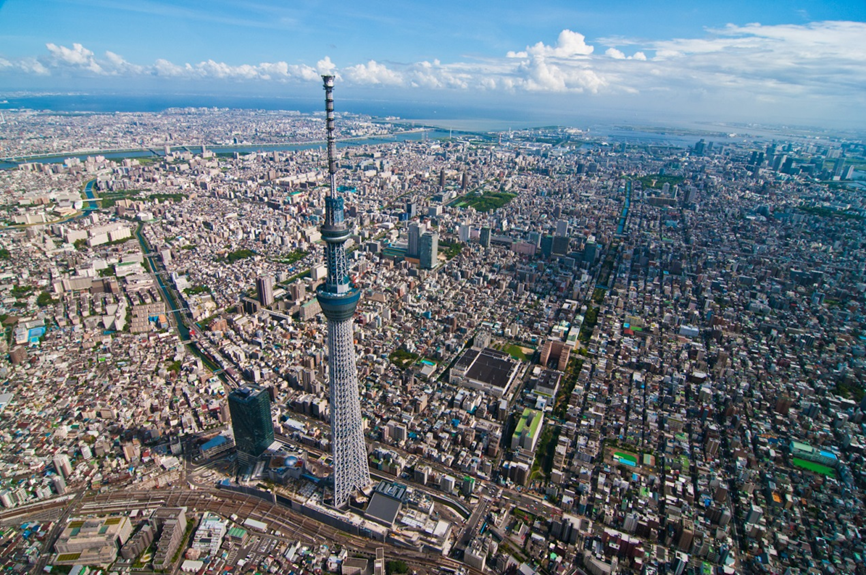 TOKYO SKYTREE
W stolicy obowiązkiem jest odwiedzić piękny i malowniczy parku Ueno, gdzie można podziwiać niesamowitą przyrodę Japonii. Będąc w parku warto zajrzeć do jednego z trzech słynnych w nim muzeów:
Tokijskie Muzeum Narodowe – głównie dawna sztuka japońska i azjatycka;
Tōkyō-to Bijutsukan – głównie wystawy sztuki współczesnej
Narodowe Muzeum Sztuki Zachodniej – głównie sztuka europejska XVIII i XIX w.
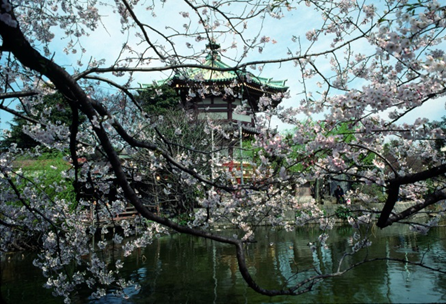 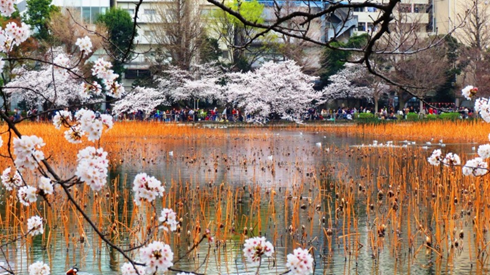 PARK UENO
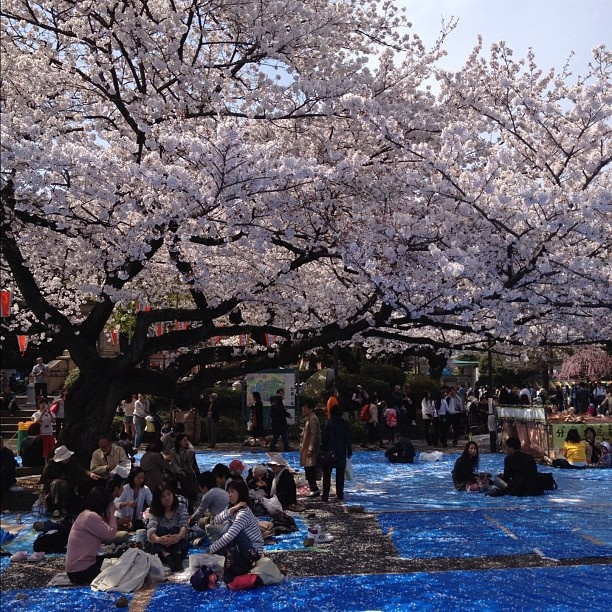 KIOTO
Kolejnym miastem, którego nie można przegapić wybierając się do Japonii jest Kioto - dawna stolica Japonii i siedziba cesarza
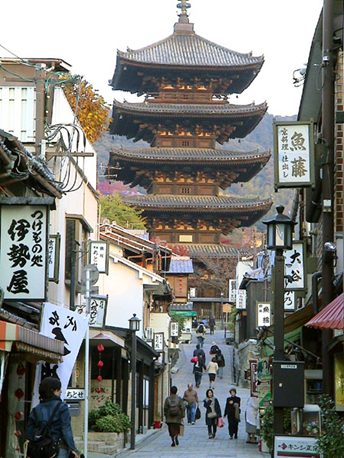 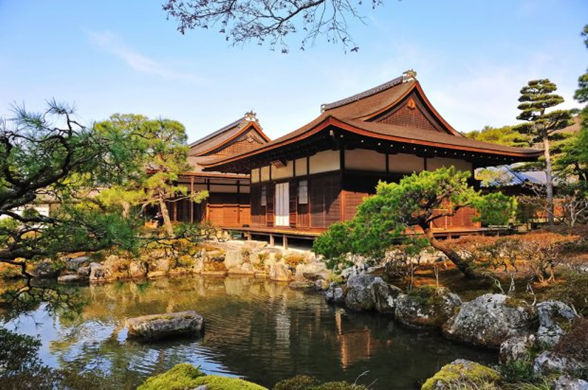 W Kioto jest wiele miejsc, które warto zobaczyć. Jednym z nich jest dwór cesarski. Był on nominalną siedzibą rządu Japonii od 794 roku, w 1868 roku został przeniesiony do Tokio.
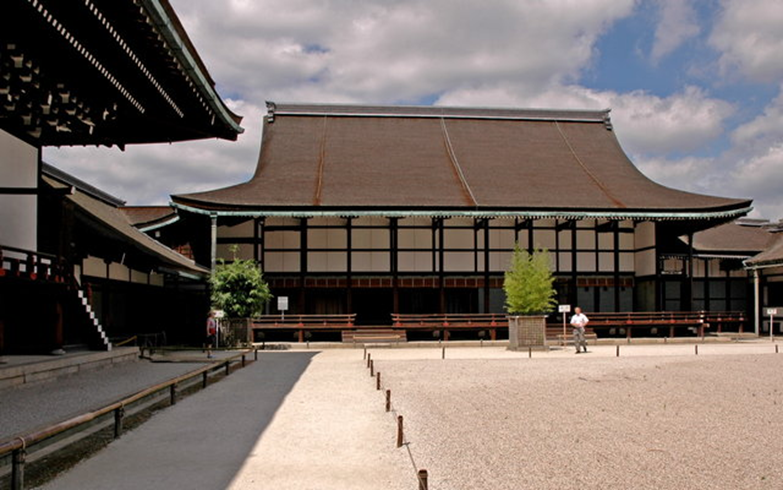 PAŁAC CESARSKI W KIOTO
Podczas pobytu w Kioto warto także zobaczyć cesarską willę.                      Dawna japońska architektura słynie z wielkiej elegancji. Jednym                    z najwspanialszych jej przykładów jest cesarska willa Katsura w Kioto, którą uznaję za najbardziej gustowną arystokratyczną rezydencję świata i jest także jednym z najważniejszych zabytków japońskiej architektury.
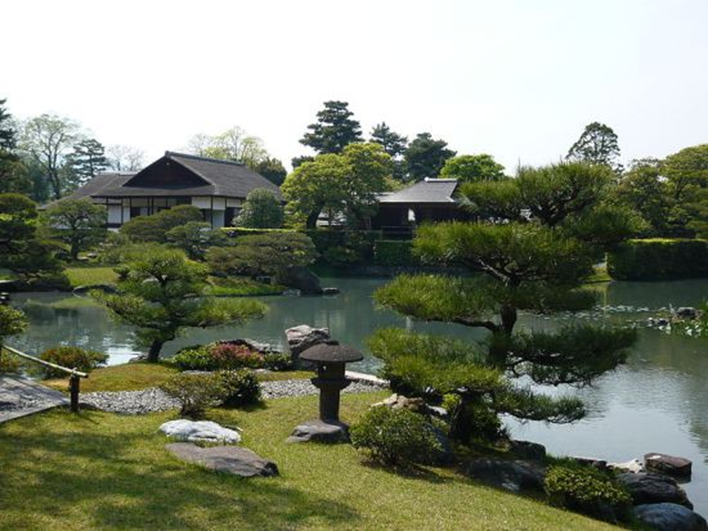 CESARSKA WILLA KATSURA
CESARSKA WILLA SHUGAKU-IN
Ta willa jest jednym z najpiękniejszych ogrodów japońskich. Miejsce obowiązkowe do odwiedzenia, szczególnie dla osób zamiłowanych w naturze.
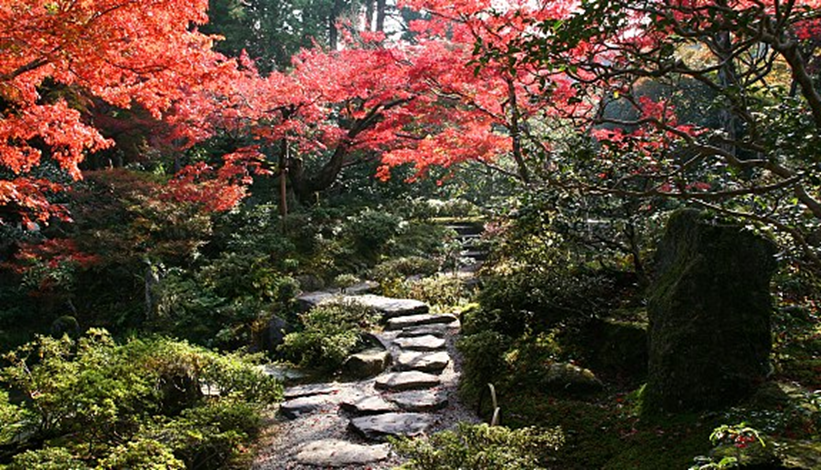 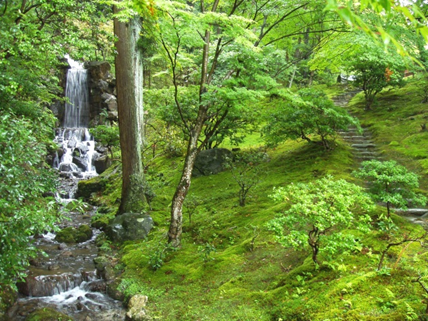 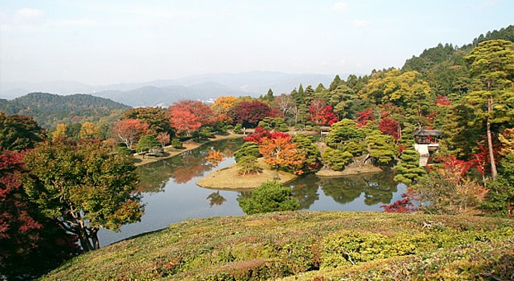 ZŁOTY PAWILON – KINKAKU-JI
Ta  świątynia zasługuje w Kioto na szczególną uwagę. Kinkaku-ji Złoty Pawilon jest buddyjską świątynią Zen w Kioto i jednym            z najpiękniejszych budynków w kraju. Co ciekawe, pawilon powstał           w celu przechowywania relikwii Buddy. Dwa górne piętra budynku pokryte są złotem – stąd też nazwa (Złoty Pawilon). Oprócz wspaniałej świątyni, zachwycać będzie można się też różnobarwną roślinnością rosnącą wokół.
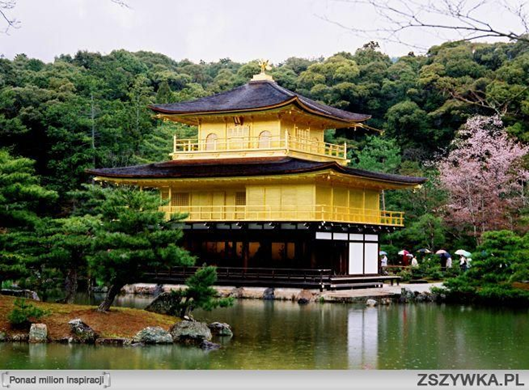 Po Pałacu cesarskim i Złotym Pawilonie jest to jeden z ważniejszych zabytków Kioto. Pawilon świątynny otoczony jest przepięknym, uważanym za najlepiej utrzymanym ogrodem japoński.
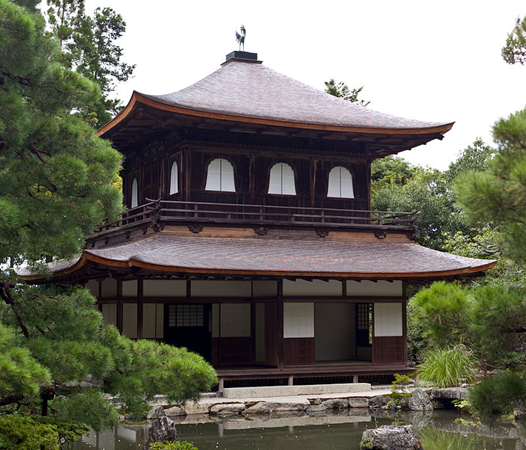 SREBRNY PAWILON – GINKAKU-JI
KIYOMIZU-DERA
Kiyomizu-dera– buddyjski kompleks świątynny w Kioto,usytuowany nad miastem, na zalesionych zboczach góry Otowa . Nazwą Kiyomizu-dera określa się kompleks kilku drewnianych budowli we wschodnim Kioto, a szczególnie główną świątynię poświęconą bogini Kannon.
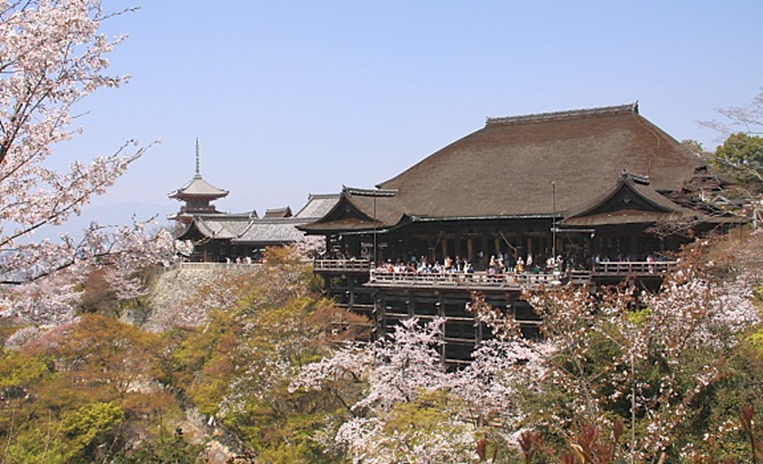 ZAMEK HIMAJIN
Jednym z ważniejszych zabytków japońskiej architektury i miejscem wartym zwiedzenia jest Zamek Himejin. Japoński zamek, znajdujący się w centrum miasta Himeji. Jest to jedna z najstarszych, istniejących do dziś budowli Japonii.                                             Został wpisany na listę światowego dziedzictwa UNESCO.
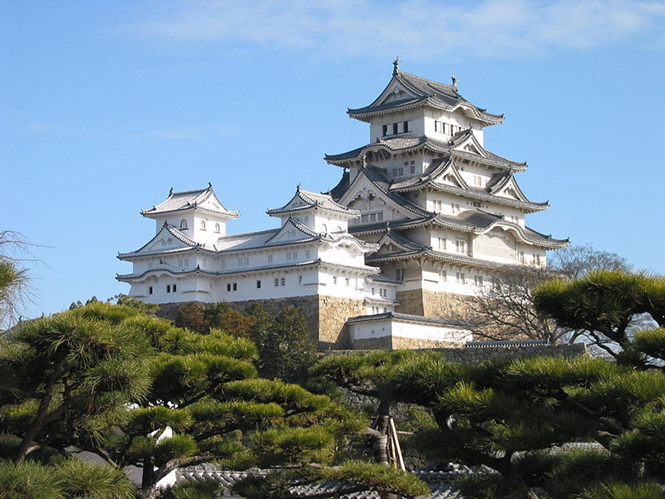 Hiroszima – miasto w Japonii. Miasto z ciekawą kulturą i tragiczną historią.  6 sierpnia 1945 USA zrzuciło na miasto 4-tonową uranową bombę atomową. W Hiroszimie każdego roku obchodzi się rocznicę zrzucenia bomby na miasto. W trakcie uroczystości czci się pamięć ofiar, puszcza tysiące kolorowych lampionów wraz z nurtem rzeki oraz propaguje ideę rozbrojenia nuklearnego.
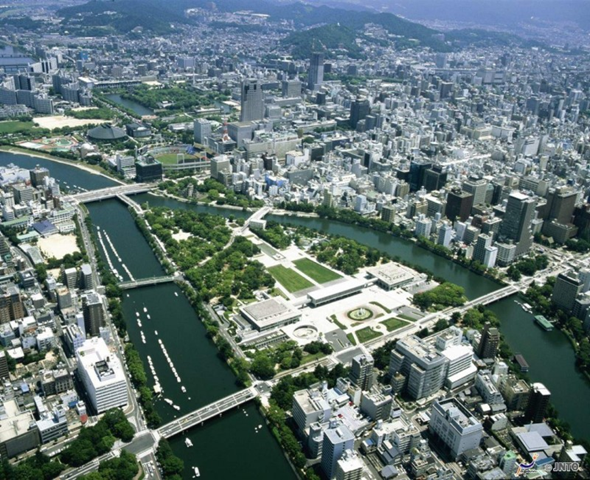 HIROSHIMA PEACE MEMORIAL PARK
Ten park jest miejscem obowiązkowym do odwiedzenia dla osób odwiedzających Hiroshime.. Park został zbudowany na otwartym polu,  w miejscu wybuchu bomby atomowej. Znajduje się tam wiele pomników  i zabytków, które każdego roku odwiedza ponad milion turystów.
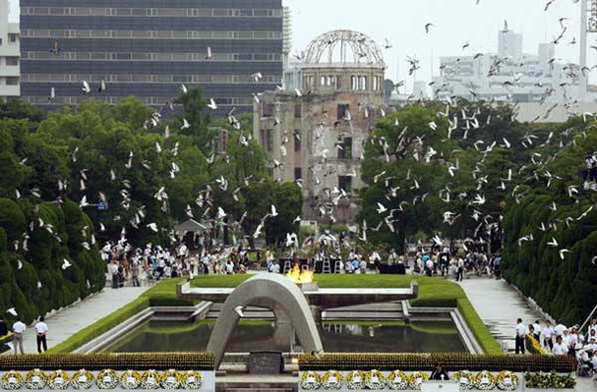 MUZEUM POKOJU W HIROSHIMIE
Będąc w Hiroshimie powinno się wstąpić do tego muzeum. Jest ono miejscem upamiętniającym tragedię jaka spotkała to miasto. Będąc tam  i oglądając filmy, zdjęcia oraz przedmioty upamiętniające to wydarzenie można wyobrazić sobie ogrom tragedii jaka tam nastąpiła i wspomnieć ludzi, którzy tam zginęli. 
Można uświadomić sobie, jakie to szczęście, że te czasy już minęły.
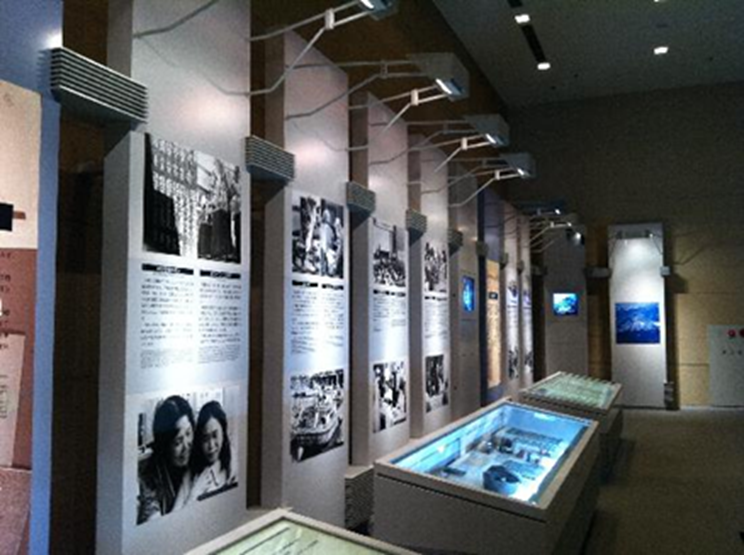 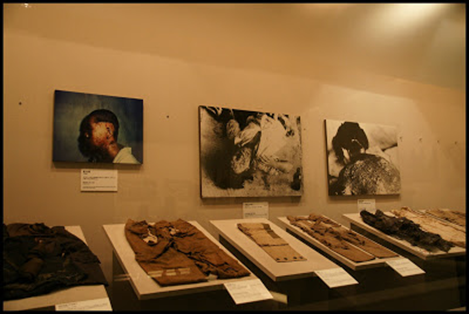 OSAKA
Osaka – trzecie co do wielkości miasto w Japonii. Piękne, rozbudowane miasto, w którym każdy znajdzie coś dla siebie. Miejsce obowiązkowe do odwiedzenia, szczególnie dla osób poszukujących trochę rozrywki.
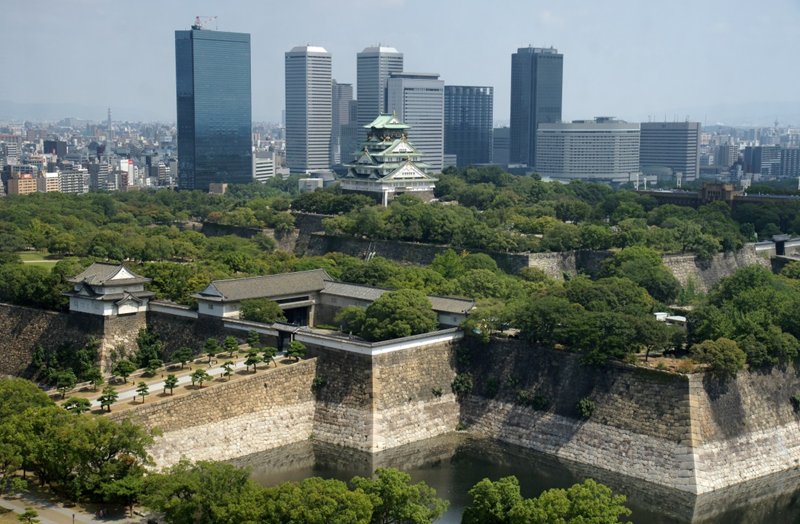 OSAKA WORLD TRADE CENTER
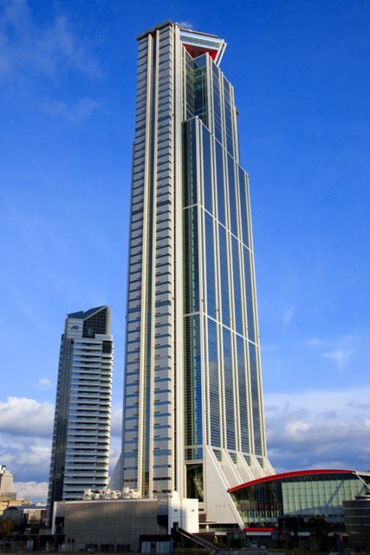 to wieżowiec                   w Osace,                  o wysokości 252,1 m. Budynek otwarto           w 1995,          posiada 55 kondygnacji.        Jest największym wieżowcem w Osace i 2 w Japonii.
ZAMEK OSAKA – OSAKA-JO
to japoński zamek znajdujący się w mieście Osaka.                               Nazywany złotym  lub brokatowym zamkiem. 
Jeden z najbardziej znanych zamków w Japonii.
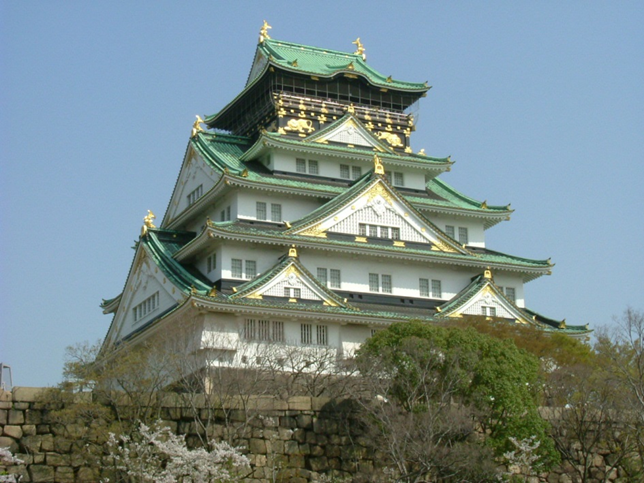 OSAKA DZIELNICE
Dla rozrywki możemy iść zwiedzić dzielnice w Osace. Jedną                         z najatrakcyjniejszych i najbardziej rozrywkowych dzielnic jest Dotonbori. Dzielnica teatrów, kabaretów, restauracji z lokalnymi potrawami, klubów karaoke, kasyn i salonów gier. Znajduje się tu jedno         z największych na świecie podziemnych centrów handlowo-usługowych. Miejsce uwielbiane przez turystów, w którym można się odprężyć i miło zabawić z rodziną lub przyjaciółmi.
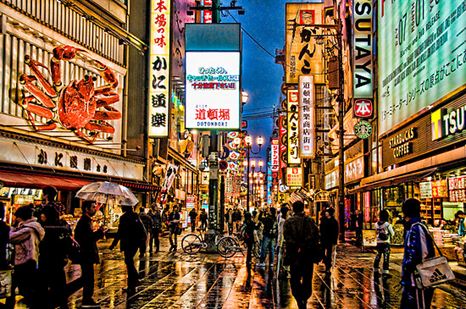 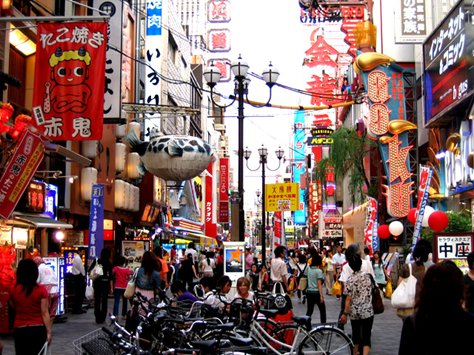 ZAMEK NAGOYA
Nagoya jest czwartym co do wielkości miastem w Japonii.          Jest również największym portem w Japonii. Jedną z głównych atrakcji jest zamek Nagoya, wybudowany 1525 roku.
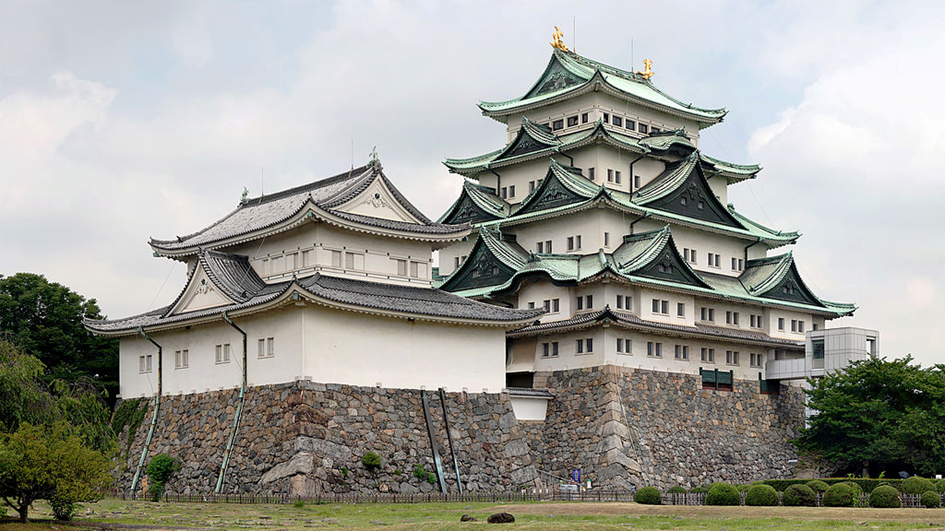 HOKKAIDO
Hokkaido – druga pod względem wielkości wyspa Japonii. Największym miastem i zarazem stolicą tego dystryktu jest Sapporo. Będąc w Hokkaido warto zobaczyć choć jeden z 6 parków narodowych, które się tam znajdują.
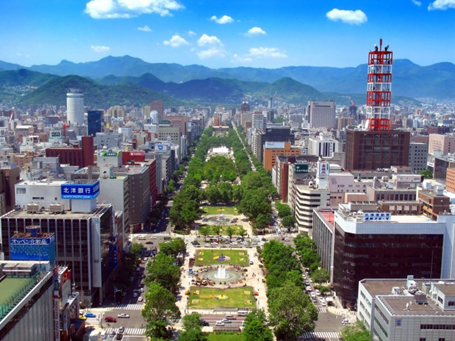 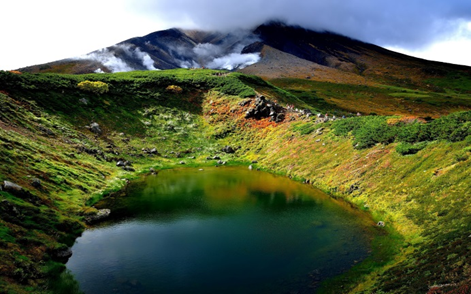 Ziemia kwiatowa na Hokkaido
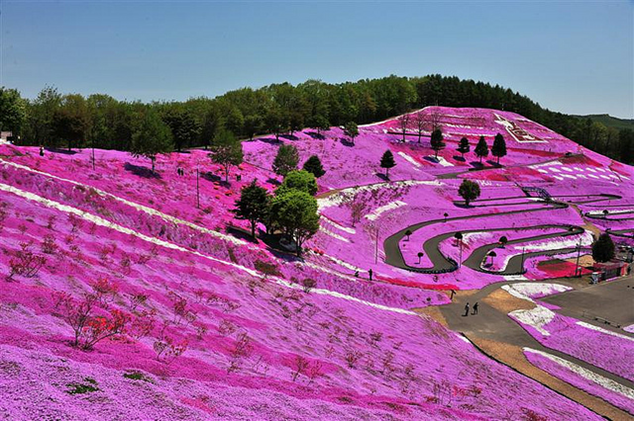 Uprawy kwiatów na Hokkaido
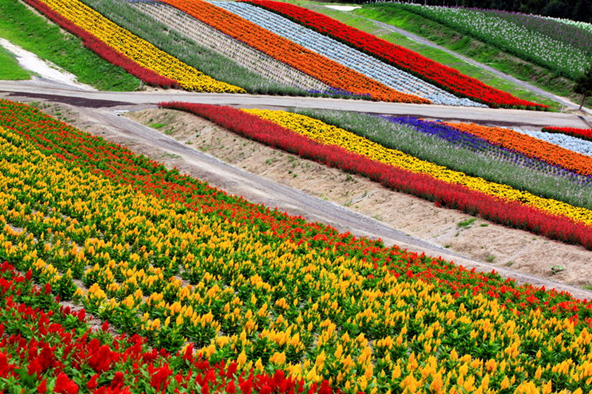 Szkarłatny Las 
na Hokkaido
Błękitny Staw 
na Hokkaido
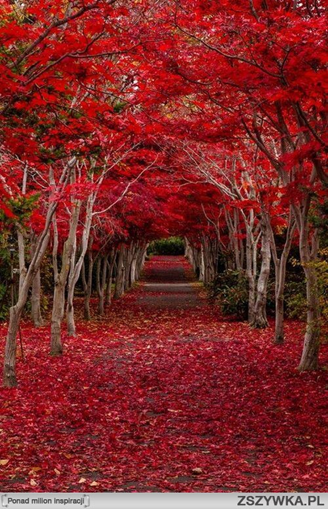 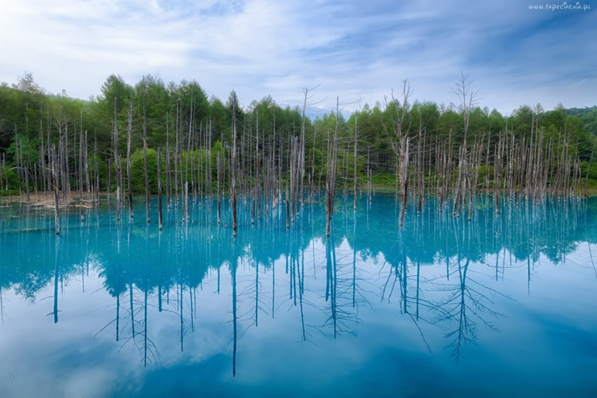 GÓRA FUJI
Jest to największy i najsławniejszy wulkan w Japonii, zarazem najwyższy szczyt  w tym kraju (3776 m n.p.m.). Leży na wyspie Honsiu. W 2013 roku góra Fudżi została wpisana na listę światowego dziedzictwa UNESCO jako obiekt dziedzictwa kulturowego –                   święte miejsce i źródło artystycznej inspiracji.
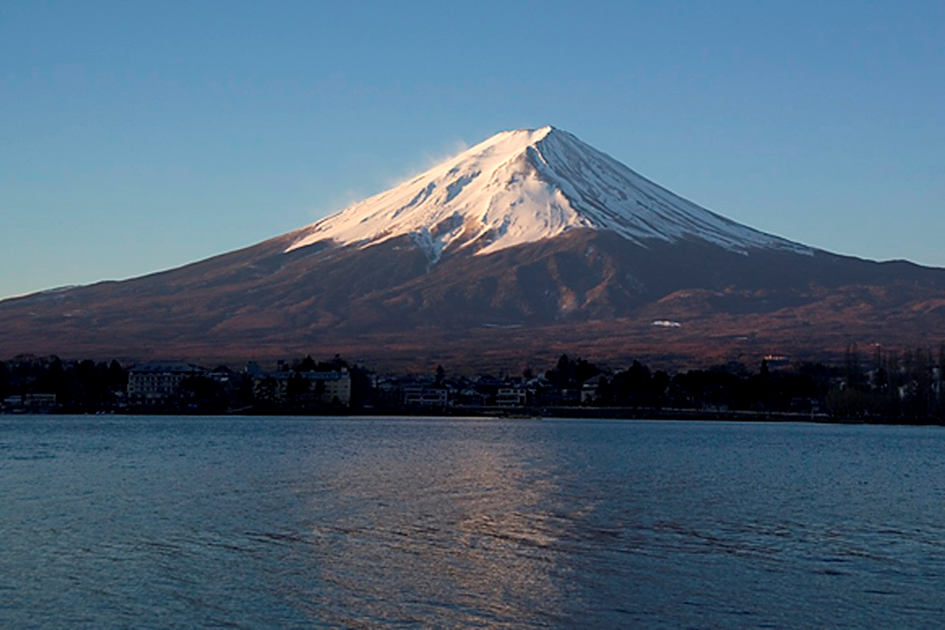 KARAOKE WSPANIAŁĄ FORMĄ ROZRYWKI
Odwiedzając Kraj Kwitnącej Wiśni obowiązkiem jest wstąpić do salonu karaoke i sprawdzić się w tym przebojowym, ulubionym przez Japończyków sporcie. Karaoke pochodzi z Japonii i jest tam najpopularniejszą formą rozrywki. Polega na śpiewaniu znanych przebojów w tle odtwarzanej muzyki bez warstwy wokalnej, często                     z wyświetlanym tekstem piosenki. Jest to wspaniała zabawa, przy której czas szybko płynie i miło można spędzić czas z rodziną bądź przyjaciółmi.
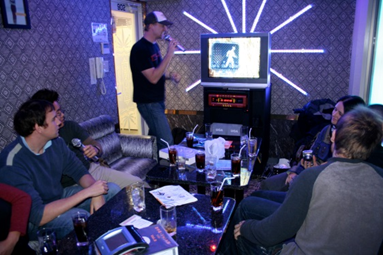 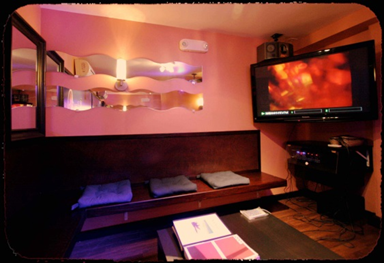 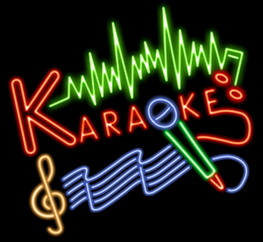 JAPNSKIE SALONY GIER
Zainteresowani w tym temacie, nie mogą przegapić wstąpienia do japońskich salonów gier i spróbowania się w tej dziedzinie ,,sportu”. Można zagrać w tradycyjne japońskie gry lub zabawić się ze znajomymi i rywalizować o tytuł najlepszego gracza.
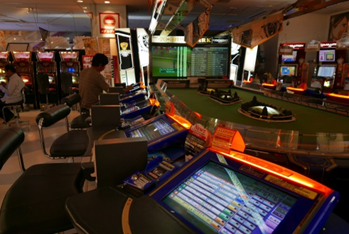 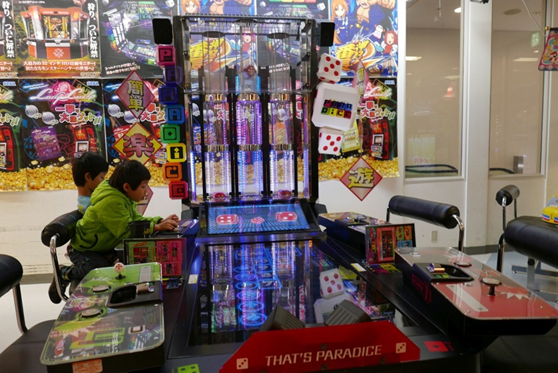 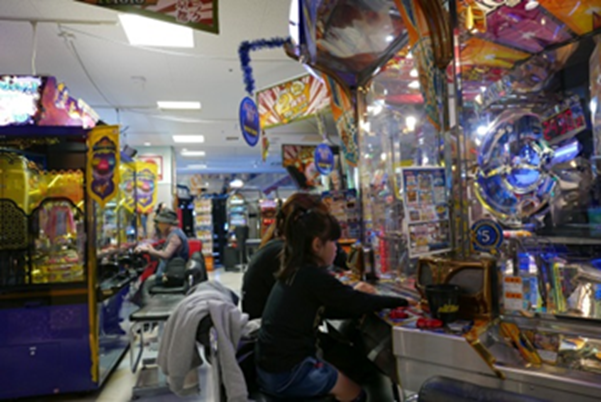 JAPONIA – SZTUKI WALKI
Japonia jest krajem znanym szczególnie z rozmaitych sztuk walki, zasad i kodeksów, których muszą przestrzegać osoby specjalizujące się                  w jakiejś z dziedzinie. Będąc w Japonii obowiązkiem jest wstąpić do jakiegoś dojo czy szkółki, gdzie można będzie zobaczyć trening                  czy pokaz jakiejś konkretnej dyscypliny. 
Za niewielką opłatą ma się też możliwość spróbowania swoich sił                     w dyscyplinie przechodząc krótki trening.
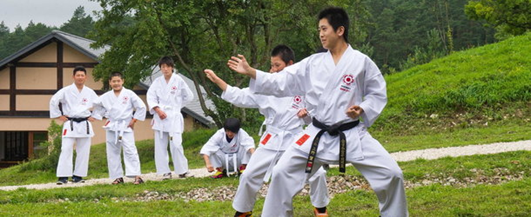 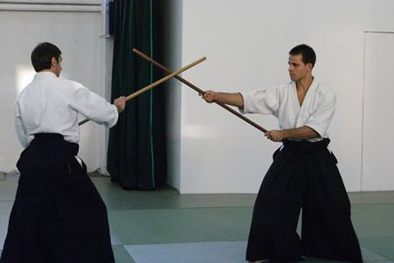 SKLEPY W JAPONII
Podczas wizyty w tym niezwykłym kraju, obowiązkiem jest zakup jakiś pamiątek. Japończycy znani są z zamiłowania do licznych przypinek, breloczków czy talizmanów. Dodatkowo można zakupić piękną japońską porcelanę lub obrazki z popularnymi tam motywami 
roślinnymi. Popularne są też wachlarze czy drewniane laleczki.
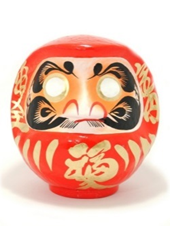 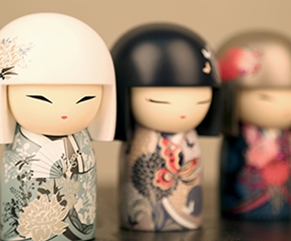 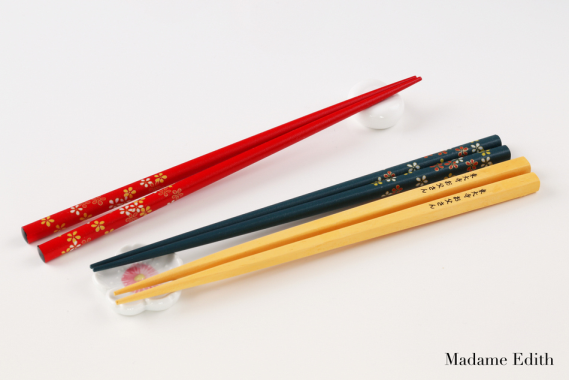 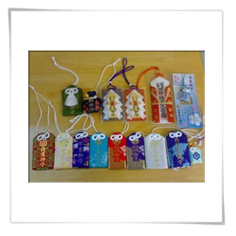 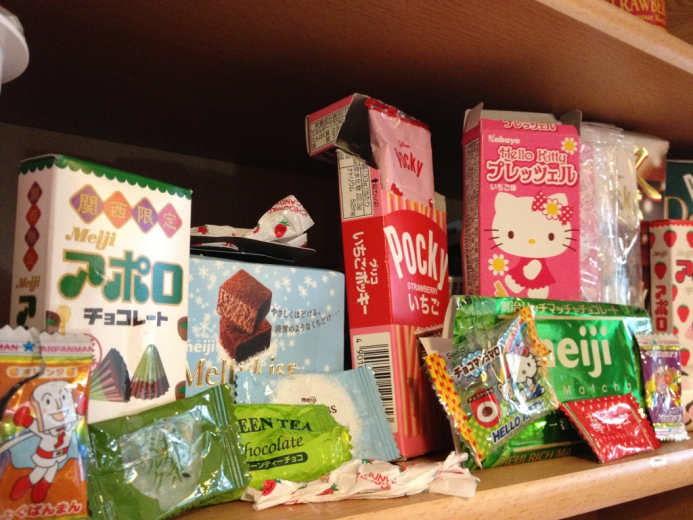 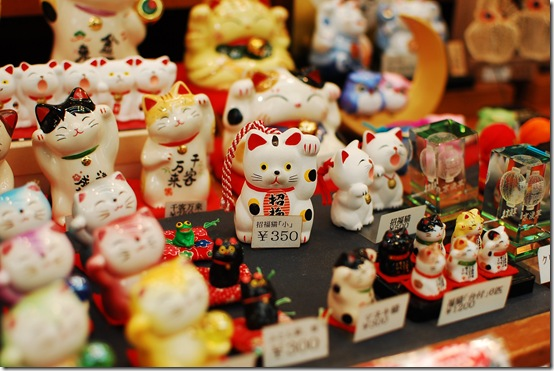 KUCHNIA
Będąc w Japonii nie sposób nie odwiedzić tamtejszych restauracji                 i nie spróbować tradycyjnych japońskich potraw.                                         Dla kuchni japońskiej charakterystyczne jest użycie ryb (jedzonych także na surowo), rozmaitych owoców morza, w tym wodorostów oraz warzyw. Japończycy jedzą pałeczkami. Jednym z najważniejszych składników               w Japonii jest ryż, który jest podawany przy prawie każdym posiłku. 
Przykładowe potrawy kuchni japońskiej to:
SUKIYAKI
RAMEN
SUSHI
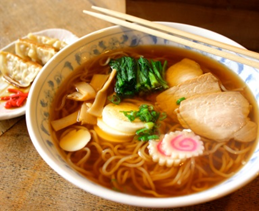 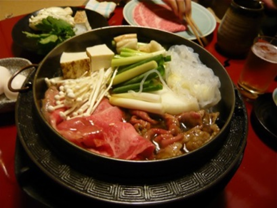 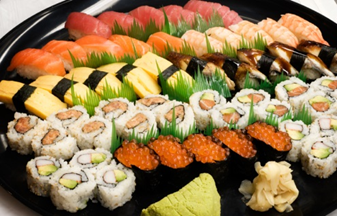 DANGO
MOCHI
ONIGIRI
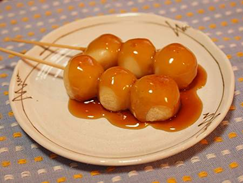 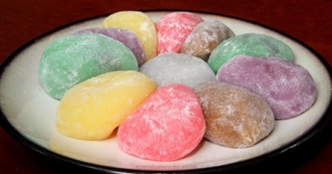 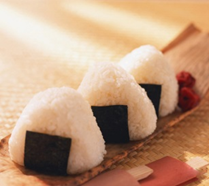 HIJIKI
TAKOYAKI
ODEN
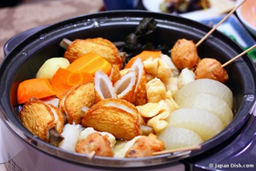 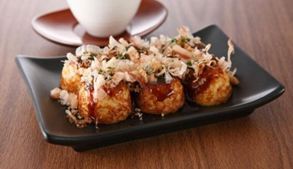 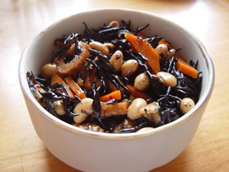 „Moje wymarzone wakacje”- Japonia –Fabian Zydor